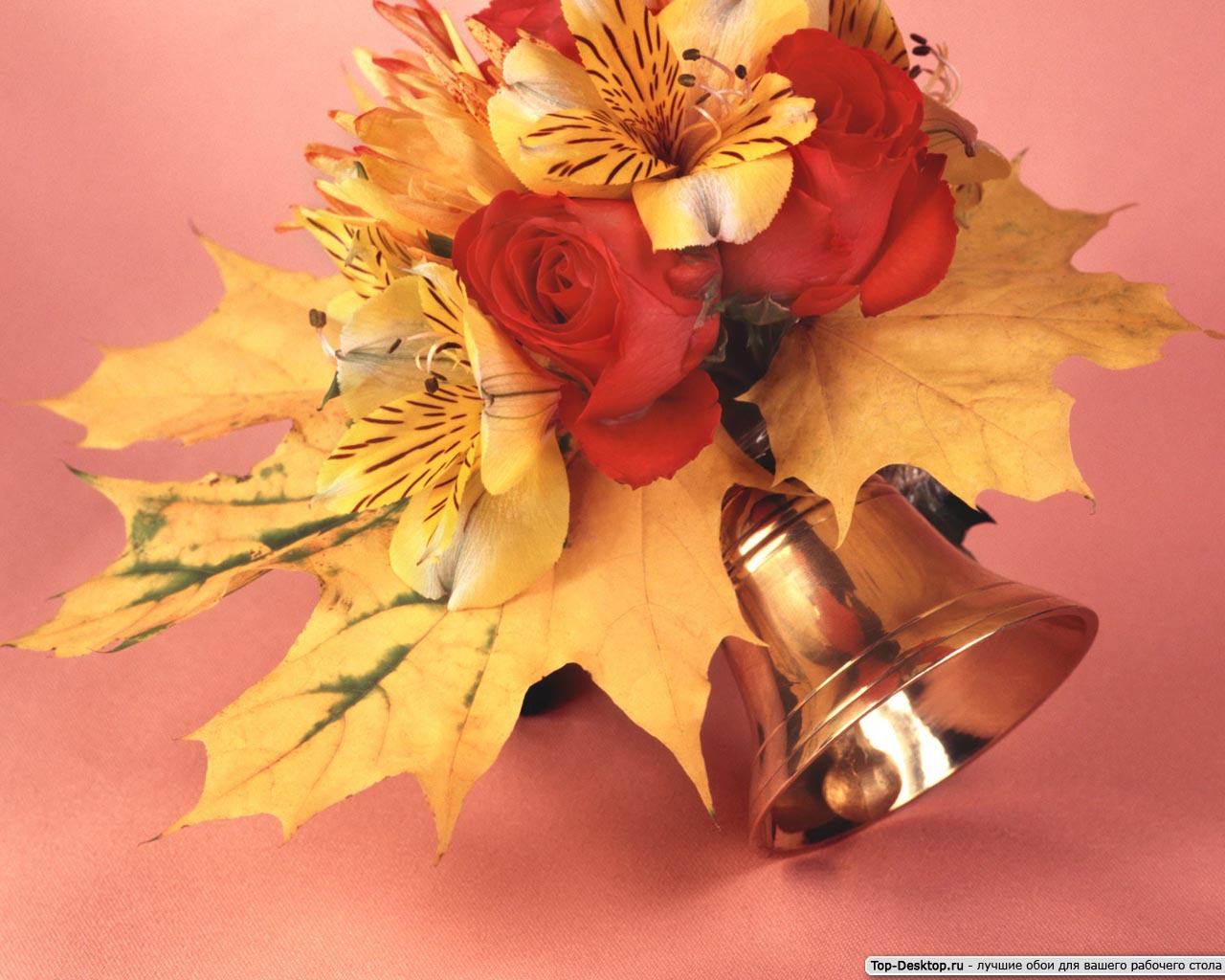 Урок МАТЕМАТИКИ!!!=)
Размести полученные результаты в порядке уменьшения. Отгадай слово.
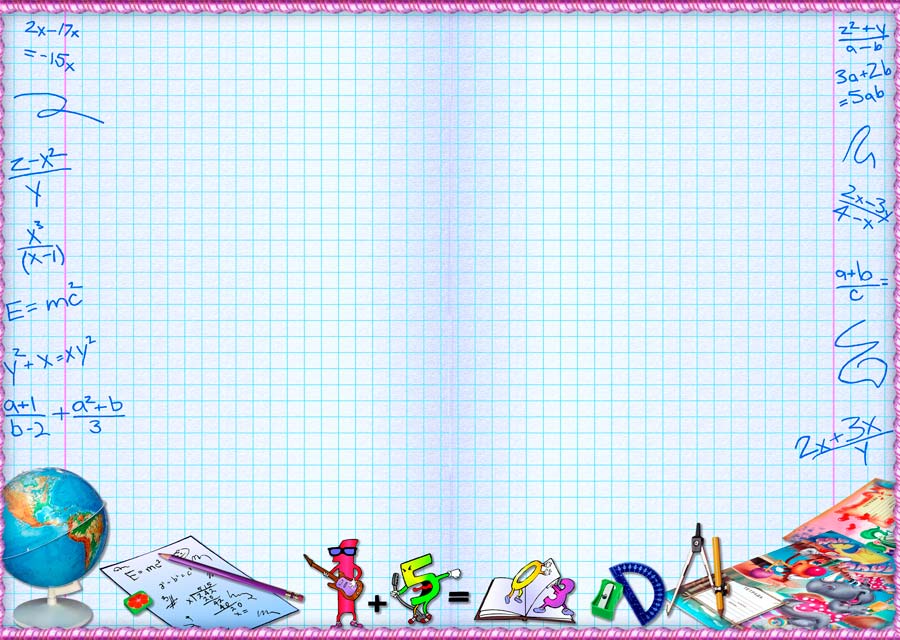 +84
*2
-15
:3
15
И
5
10
79
94
-37
:2
+33
:9
55
В
2
18
1
34
+9
:3
+81
-9
9
Е
6
87
78
18
-26
:2
*3
+85
36
К
100
10
5
15
Размести полученные результаты в порядке уменьшения. 
Отгадай слово.
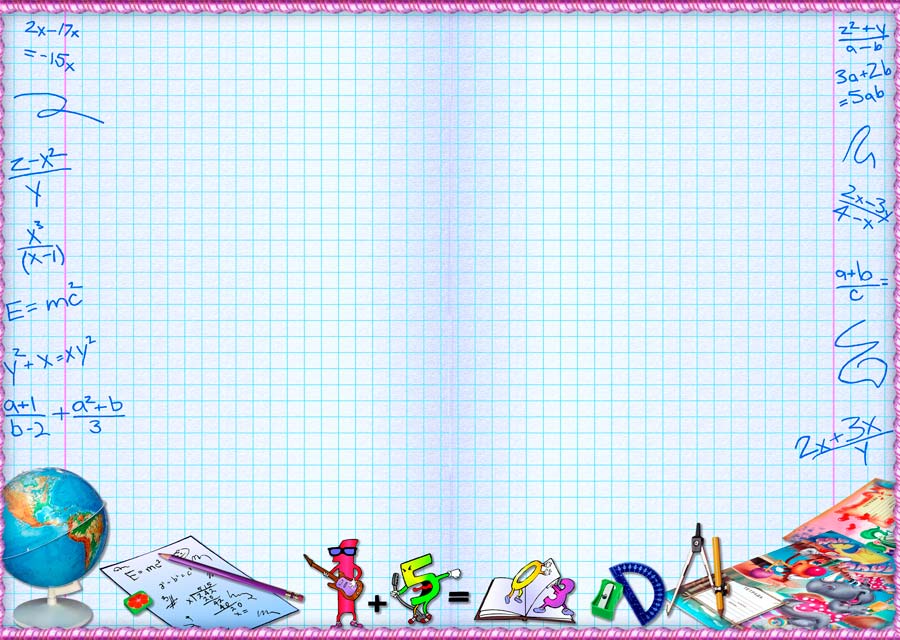 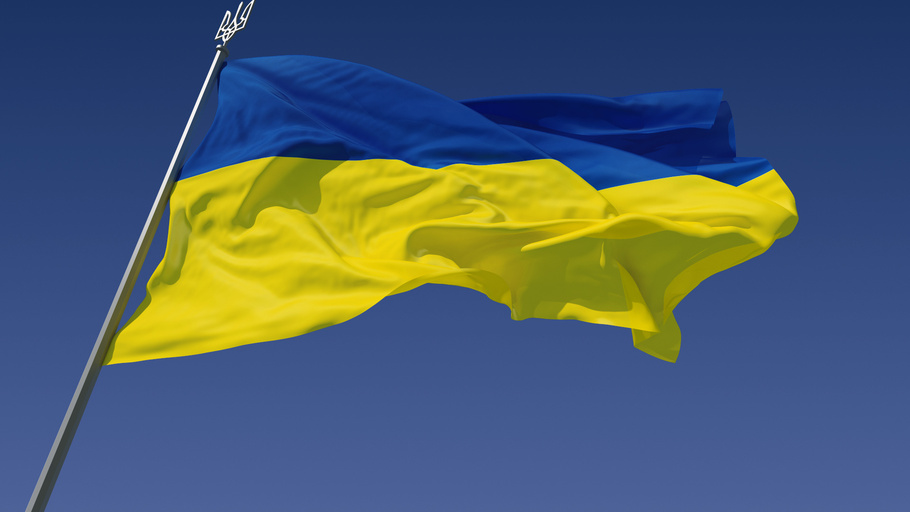 И
79
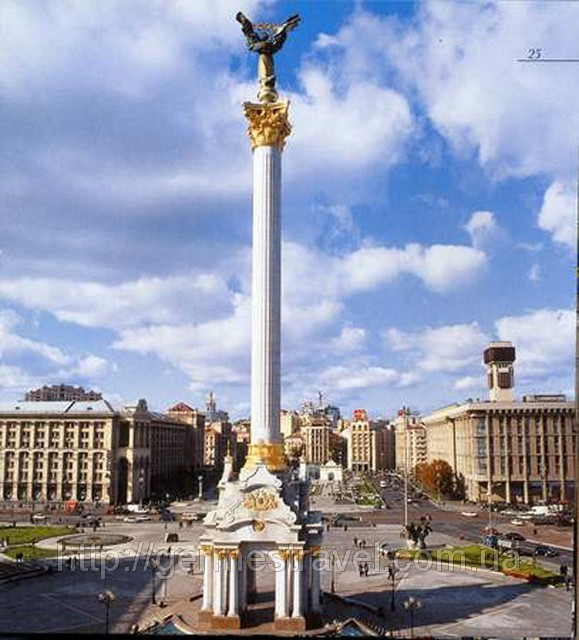 В
34
Е
78
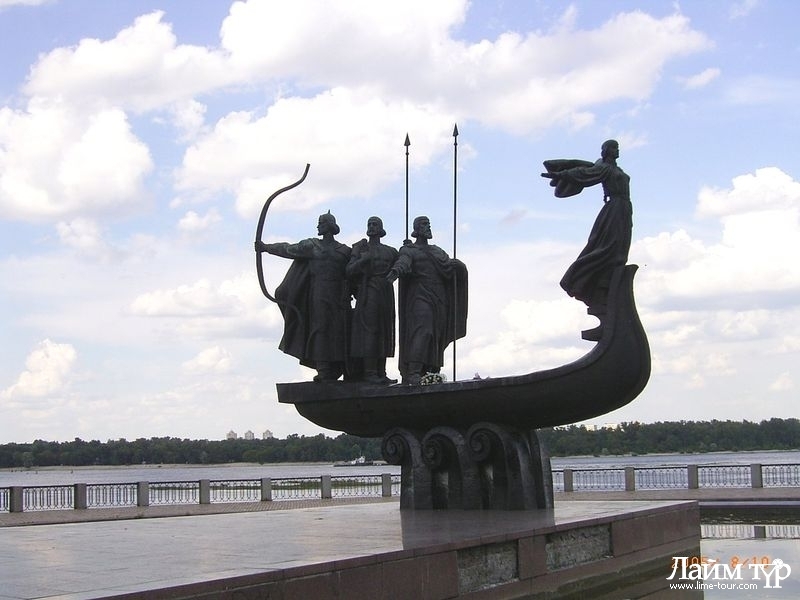 К
100
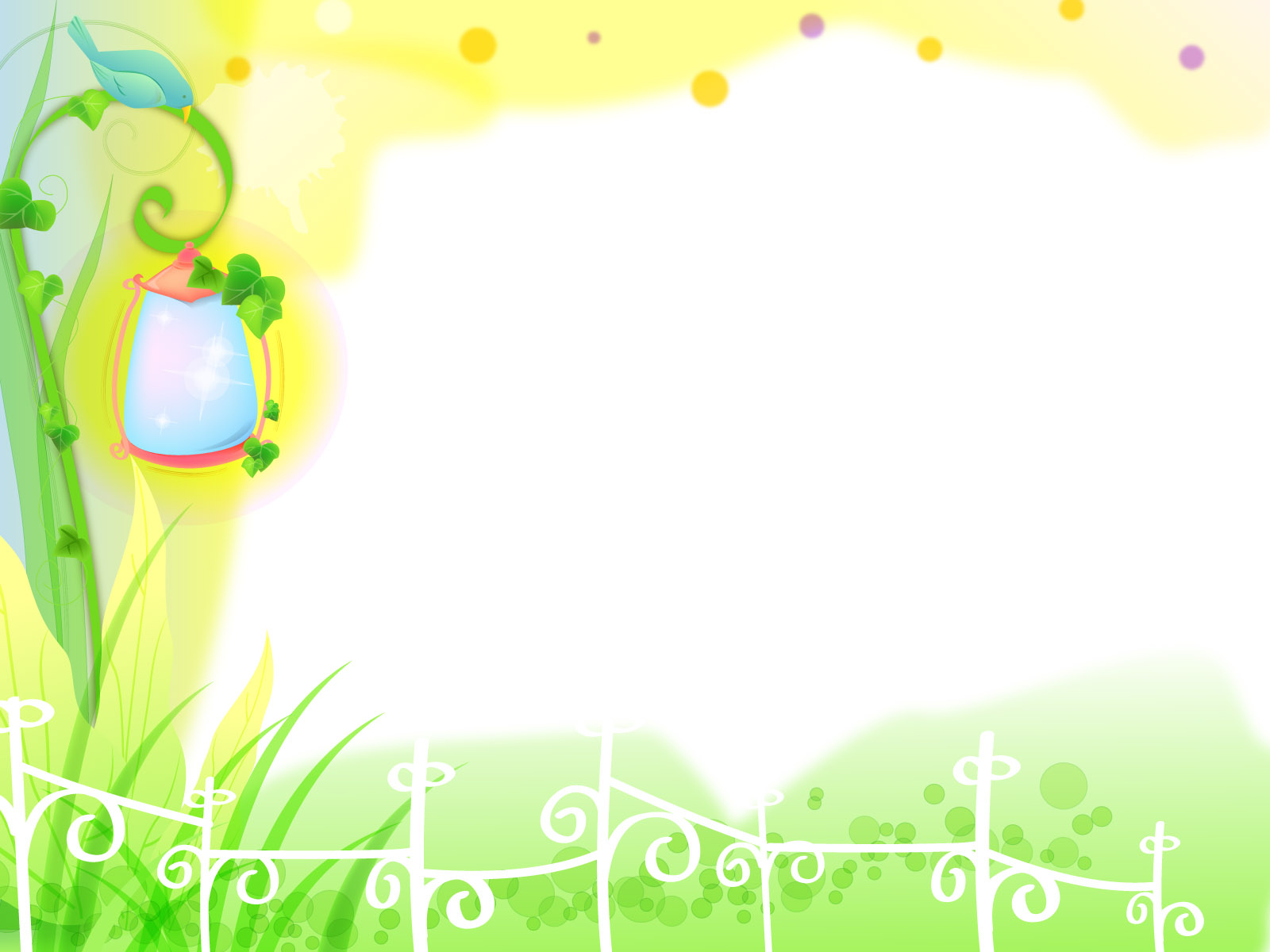 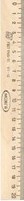 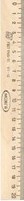 Вспомни КОМПОНЕНТЫ!!!
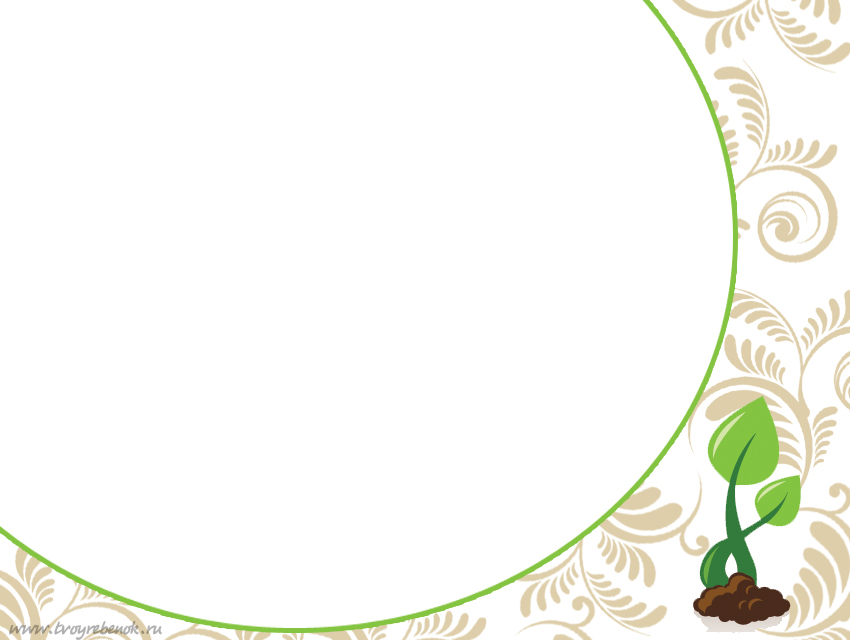 79
82
83
28
30
31
32
32
3
6
37
34
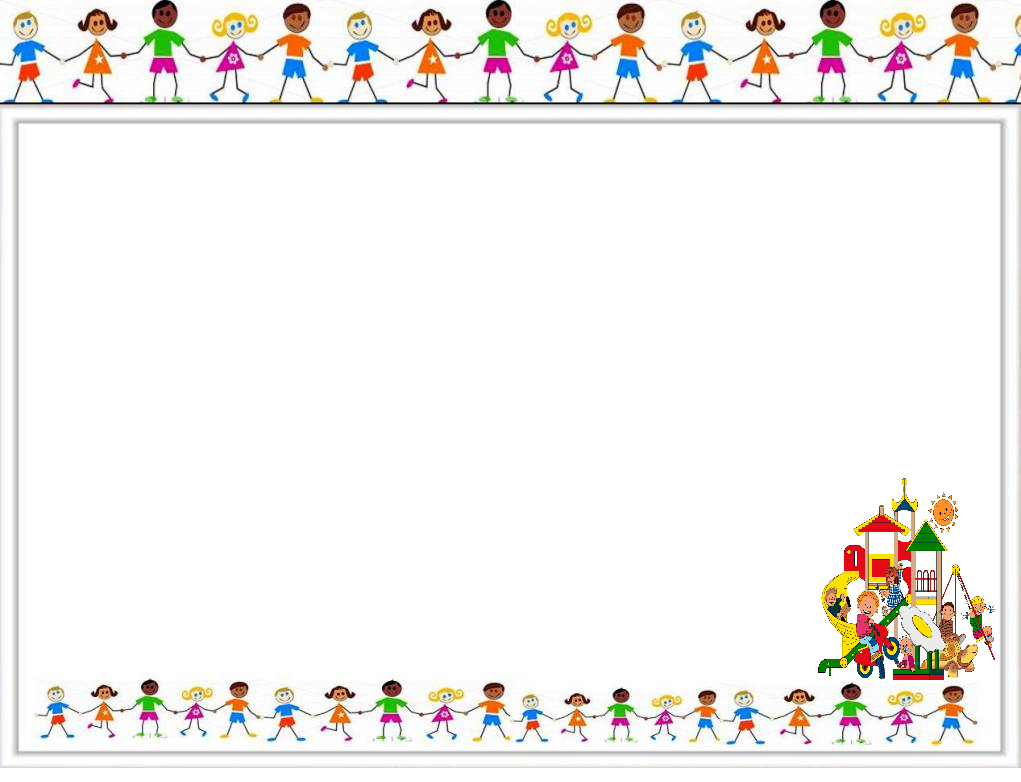 24 минуты
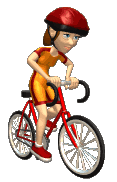 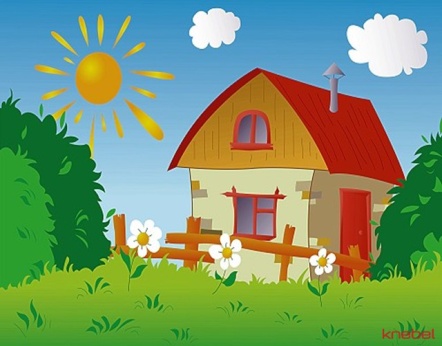 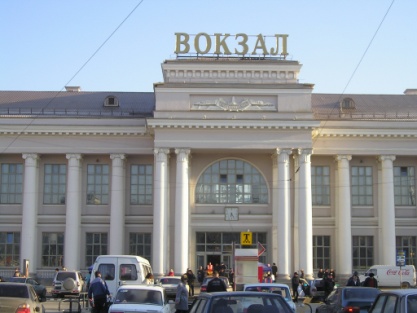 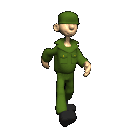 1час 12минут